Yellow Words
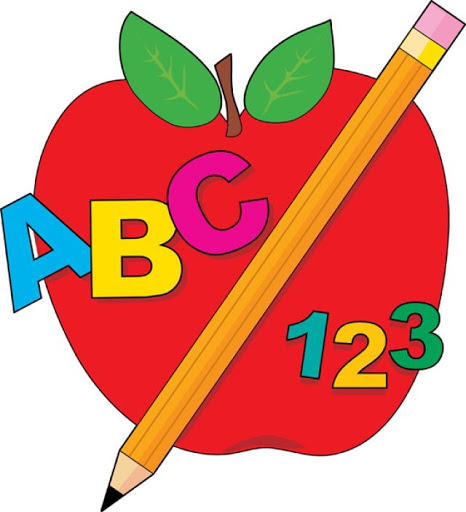 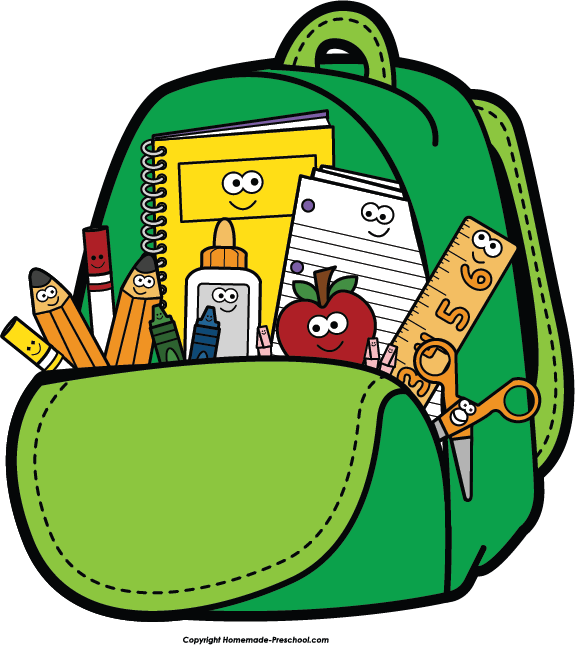 saw
me
that
went
want
with
who
an
by
now
ask
has
them
there
every
put
how
could
after
some